AMBER IMPROVEMENTs ON THE PBAR PRODUCTION MODELs
COSMIC ANTIPROTONS CROSS SECTION MODELS
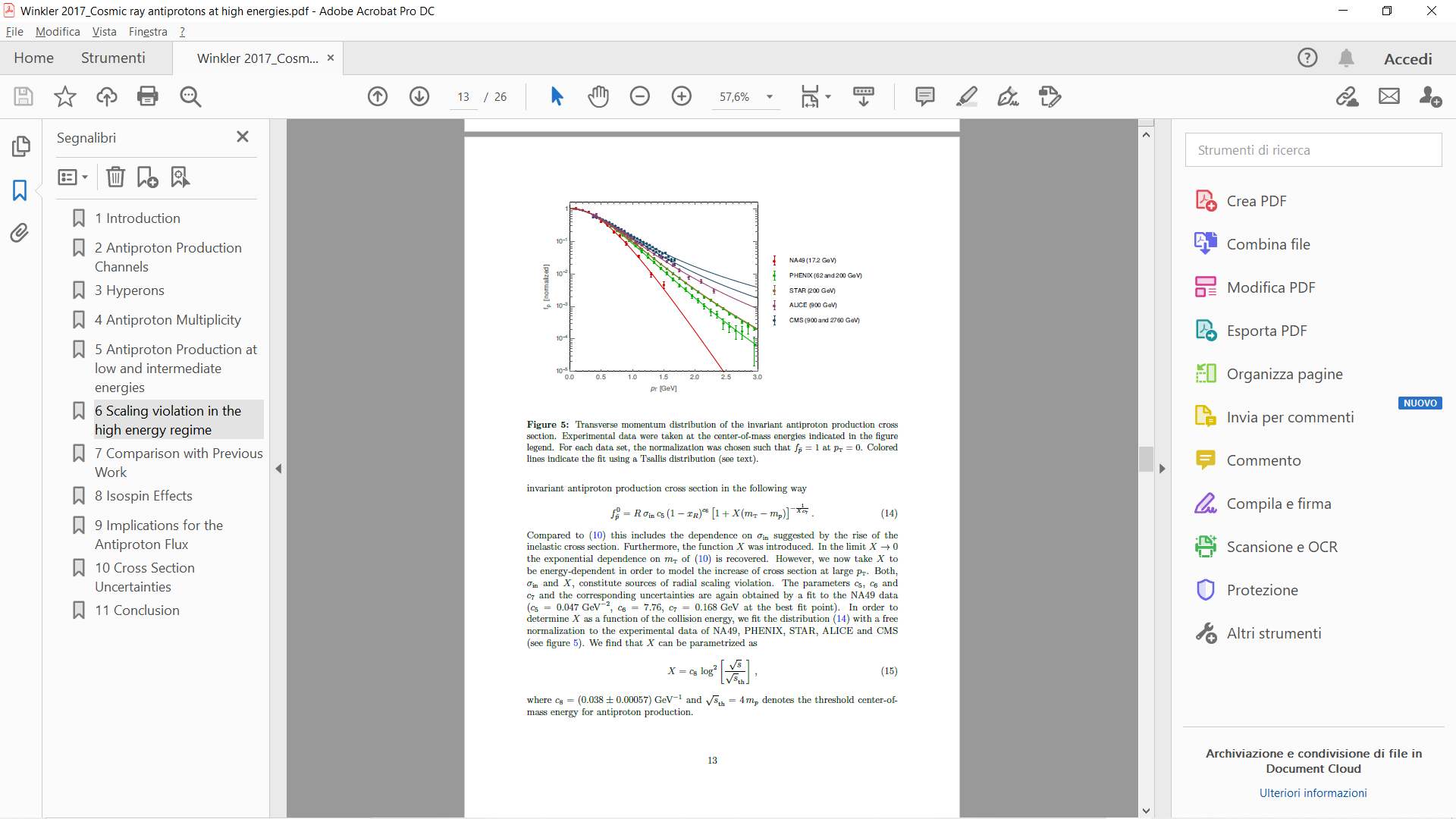 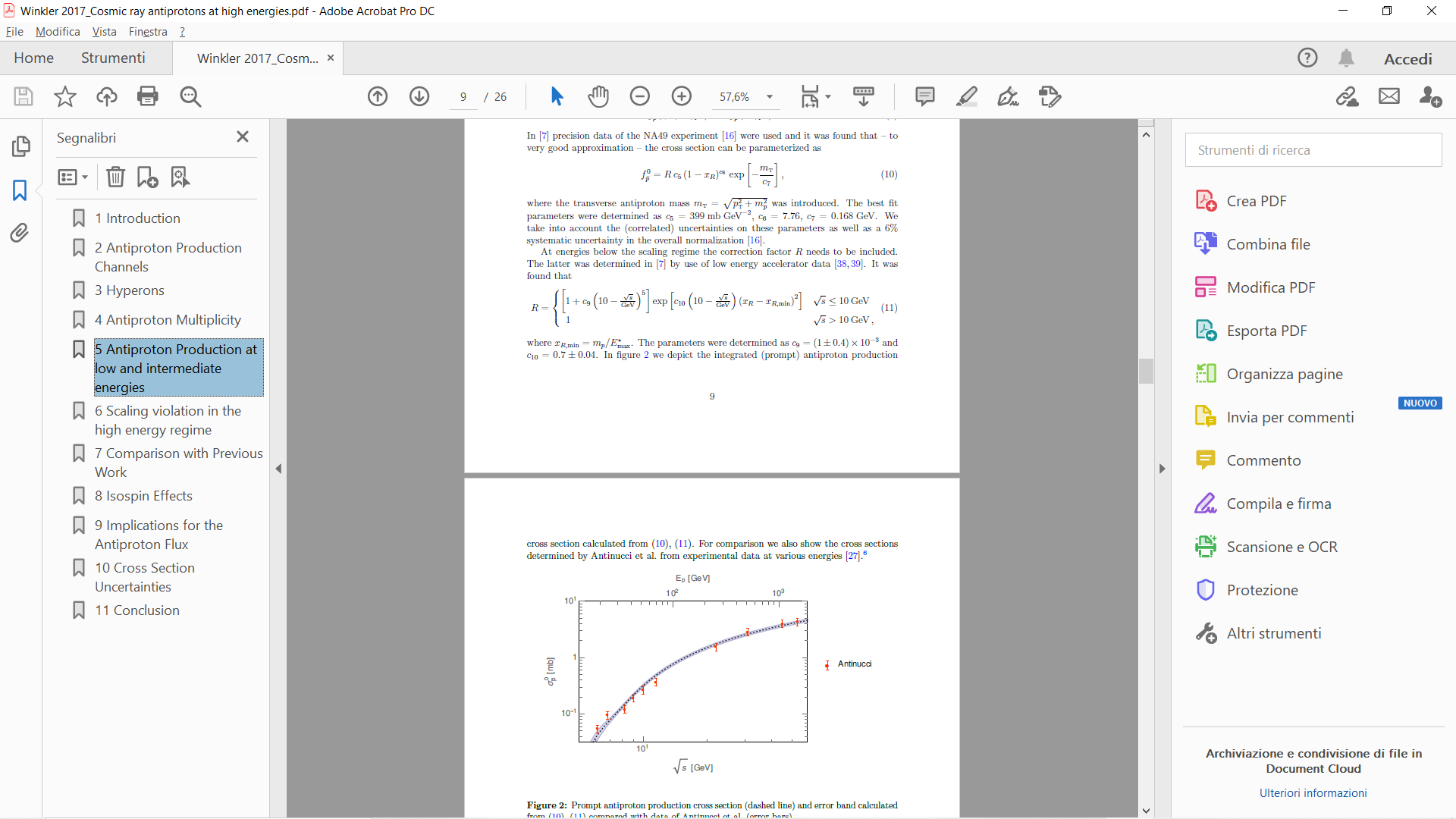 JCAP02(2017)048
2
D'Angelo Francesco – INFN, Sezione di Bologna - fdangelo@bo.infn.it
COSMIC ANTIPROTONS CROSS SECTION MODELS
Fragmentation of a target in the projectile
Scaling of the total inelastic cross section
Estimation of average number of target nucleons that join the collision
Estimation of average number of projectile nucleons that join the collision
Fragmentation of a nucleons in the projectile
3
D'Angelo Francesco – INFN, Sezione di Bologna - fdangelo@bo.infn.it
COSMIC ANTIPROTONS: FUTURE IMPROVEMENT
MOCK-data procedure (estimation of the AMBER impact on our knowledge):
4
D'Angelo Francesco – INFN, Sezione di Bologna - fdangelo@bo.infn.it
BINNING CHOICE
10 bins in transverse momentum and 10 bin in rigidity:

60 GeV/c – Pt range [0,1]GeV/c – y range [2.4,4]

100 GeV/c – Pt range [0,1]GeV/c – y range [2.4,4]

150 GeV/c – Pt range [0,1.5]GeV/c – y range [2.4,4.5]

190 GeV/c – Pt range [0,1.5]GeV/c – y range [2.4,4.5]

250 GeV/c – Pt range [0,1.5]GeV/c – y range [2.4,4.5]
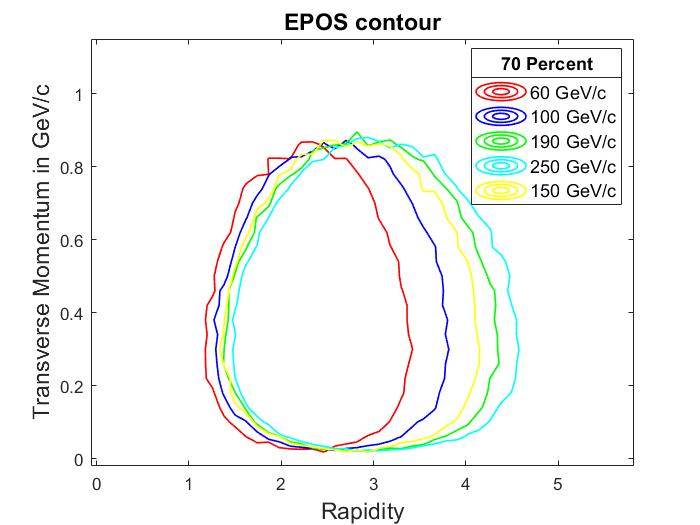 5
D'Angelo Francesco – INFN, Sezione di Bologna - fdangelo@bo.infn.it
BINNING CHOIcE - SIMULATIONS
Antiproton produced in 1 millions of pHe collisions – simulated using EPOS_LHC
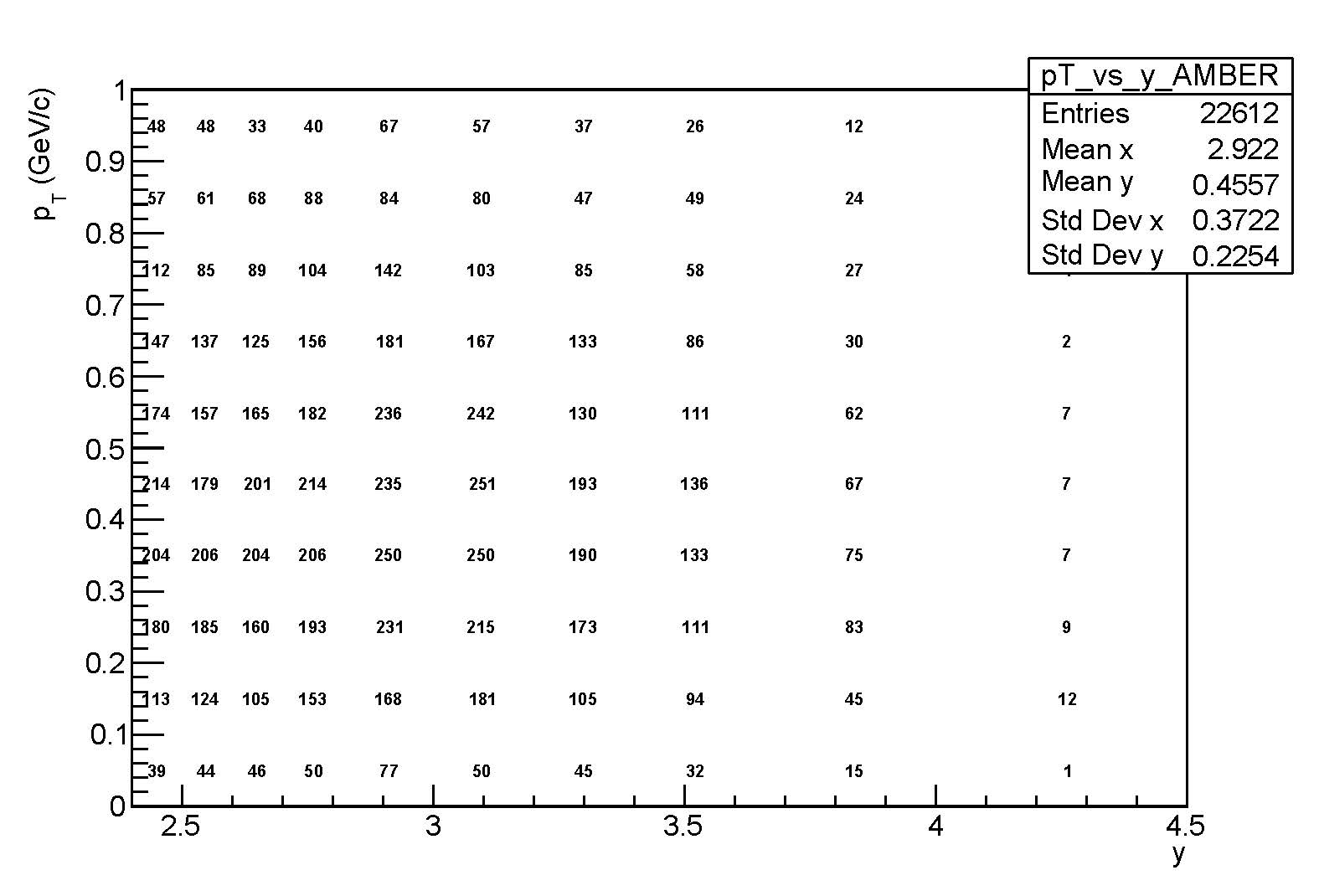 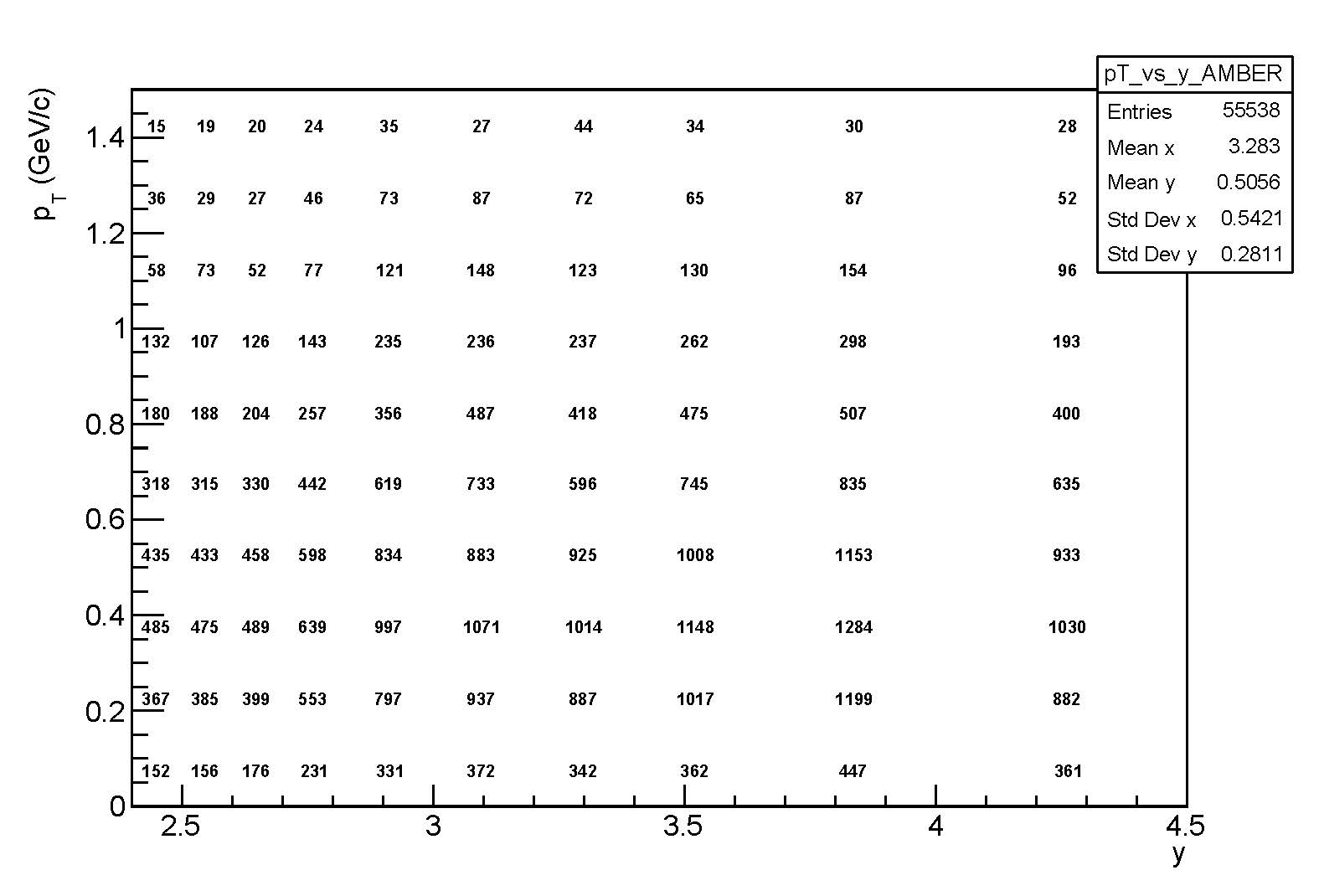 Incident proton 60 GeV/c
Incident proton 190 GeV/c
6
D'Angelo Francesco – INFN, Sezione di Bologna - fdangelo@bo.infn.it
CROSS SECTION IMPROVEMENT
I found the best-fit parameters of the previous parametrizations using the NA49, NA61, STAR, ALICE and CMS dataset. Here is shown the comparisons with the Winkler and the Korsmeier-Donato-Di Mauro fit:
AFTER
BEFORE
7
D'Angelo Francesco – INFN, Sezione di Bologna - fdangelo@bo.infn.it
CROSS SECTION IMPROVEMENT
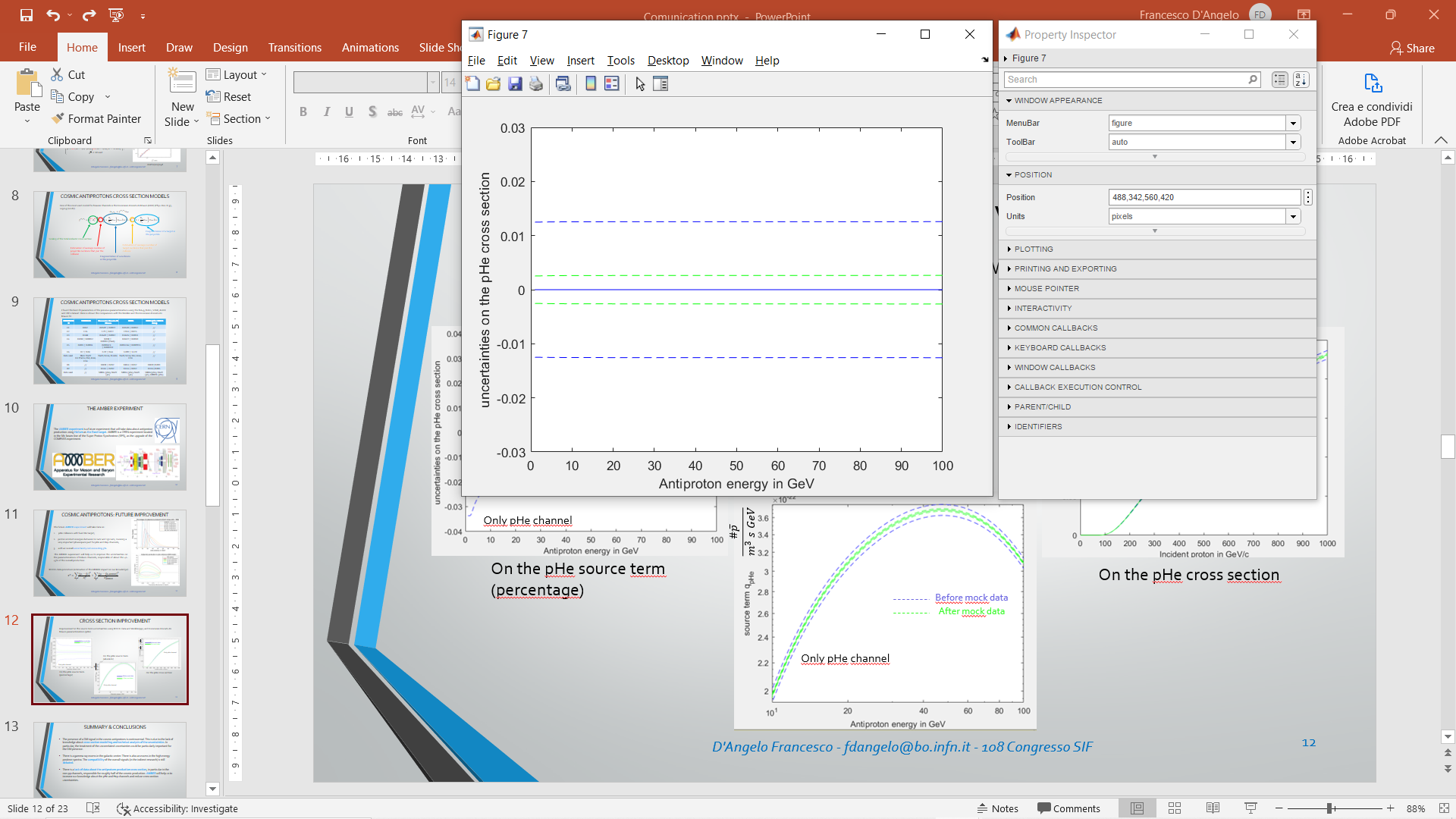 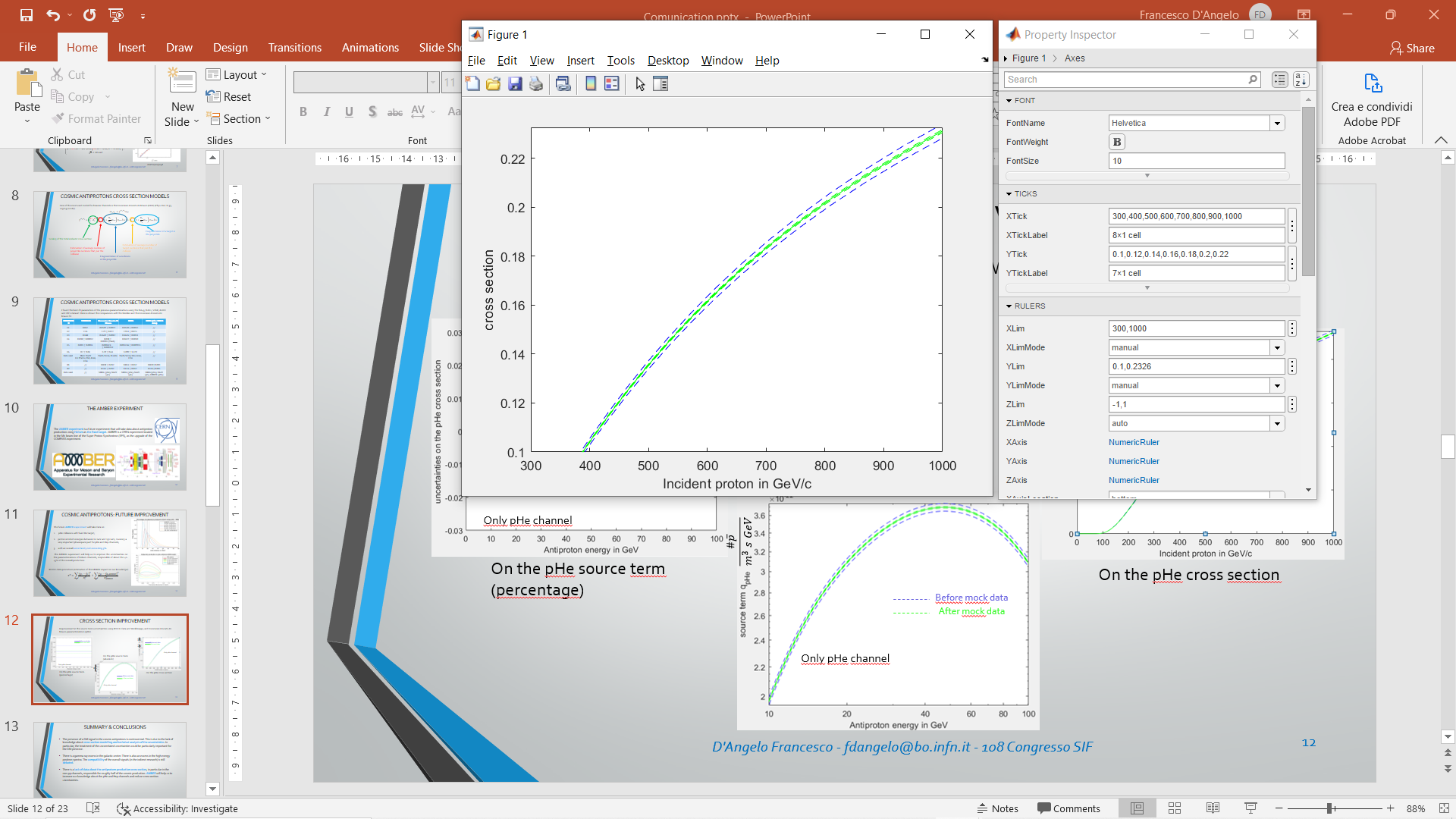 Before mock data
Before mock data
After mock data
After mock data
Only pHe channel
Only pHe channel
8
D'Angelo Francesco – INFN, Sezione di Bologna - fdangelo@bo.infn.it